Scalable Statistical Relational Learning for NLP:Part 3/3
William Y. Wang
William W. CohenMachine Learning Dept and Language Technologies Inst.

joint work with:

Kathryn Rivard Mazaitis
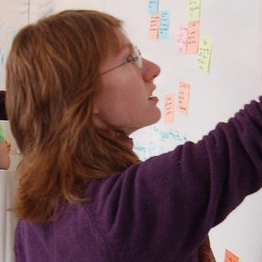 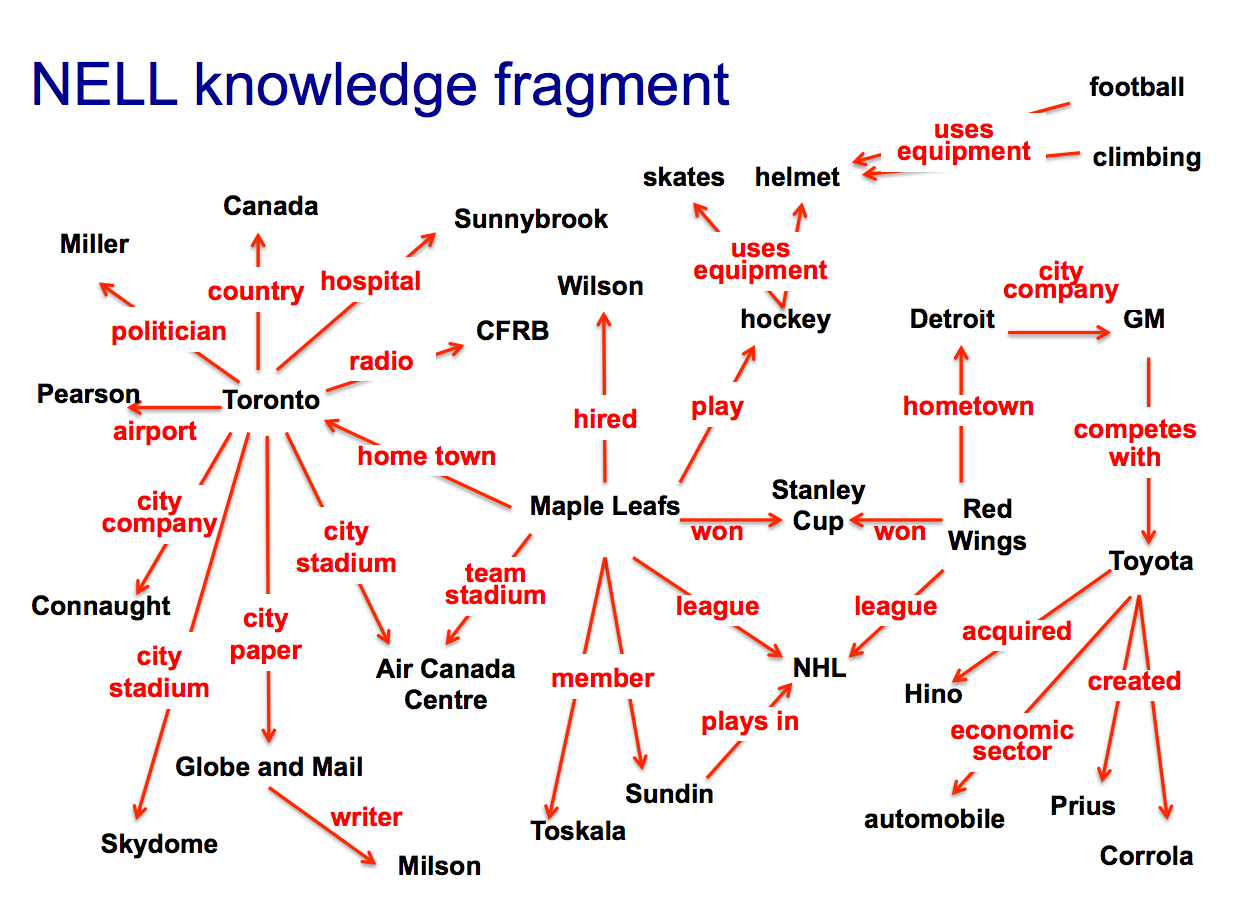 Probabilistic
First-order
Methods
Abstract Machines, Binarization
Scalable Probabilistic 
Logic
Scalable ML
2
Outline
Motivation
Background
Logic
Probability
Combining logic and probabilities: MLNs
ProPPR
Key ideas
Learning method
Results for parameter learning
Structure learning for ProPPR for KB completion
Comparison to neural KBC models
Joint IE and KB completion
Beyond ProPPR
….
Relational Learning Systems
ProPPR
MLNs
easy
formalization
harder?
+DB
sublinear in DB size
“compilation”
expensive
fast
can parallelize
linear
fast, but 
not convex
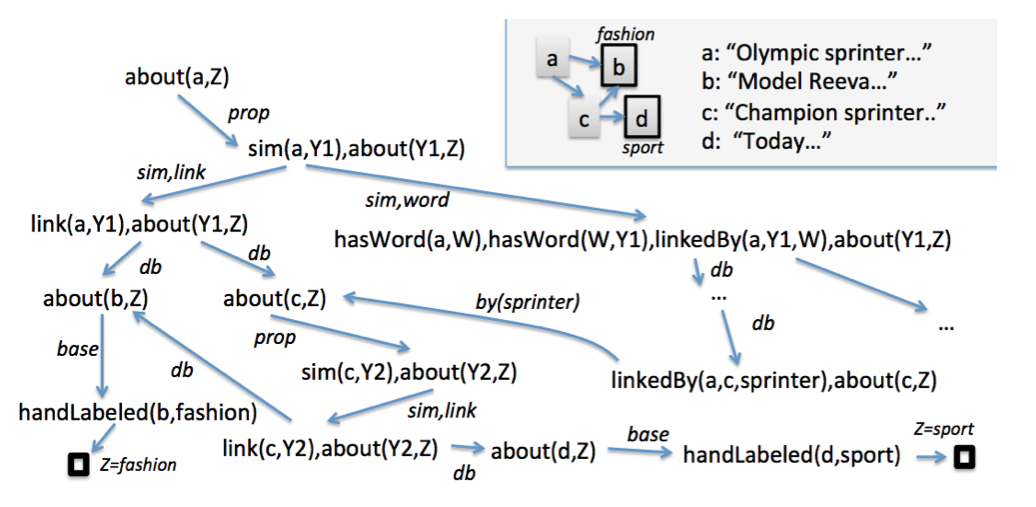 DB
Query: about (a,Z)
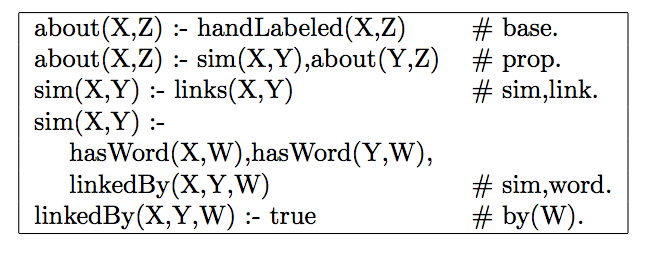 Program + DB + Query define a proof graph, where nodes are conjunctions of goals and edges are labeled with sets of features.
Program (label propagation)
LHS  features
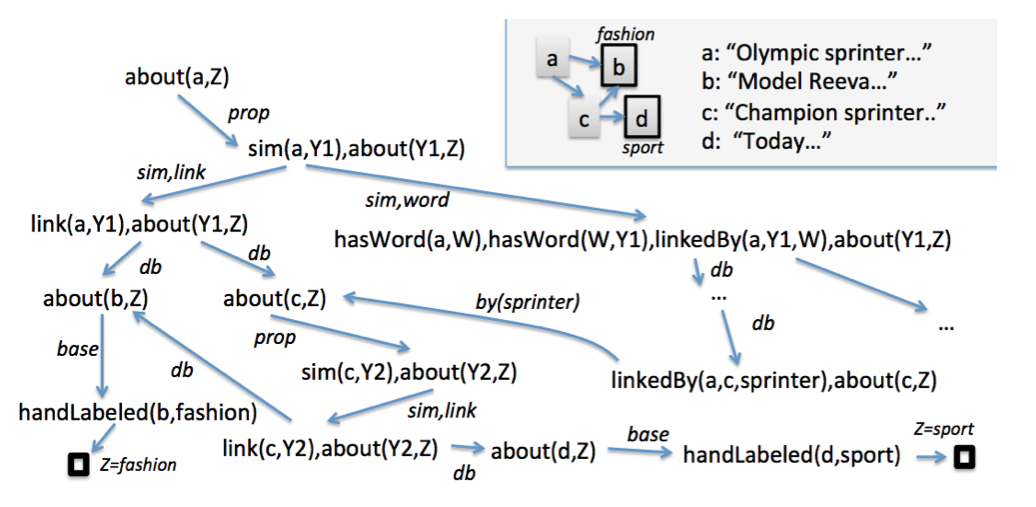 Every node has an  implicit reset link
High probability
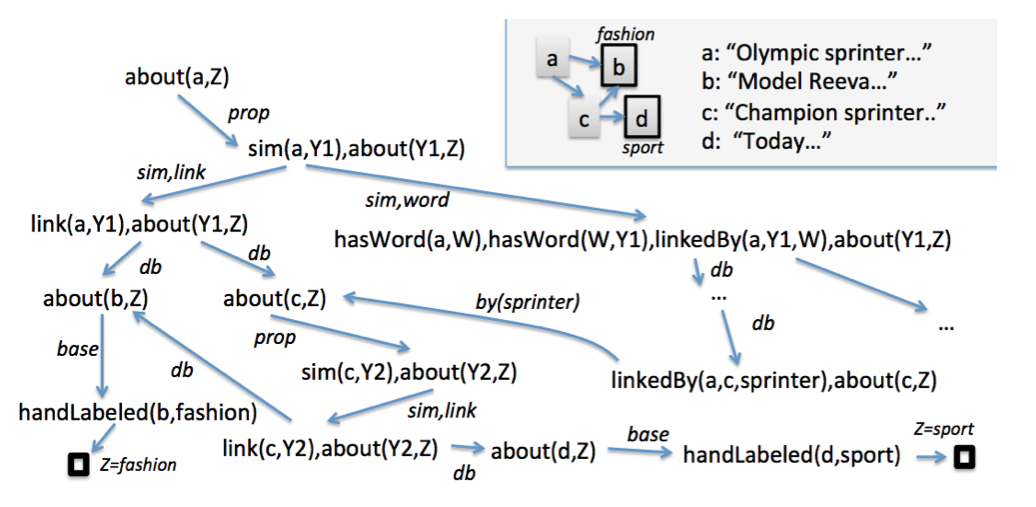 Short, direct paths from root
Low probability
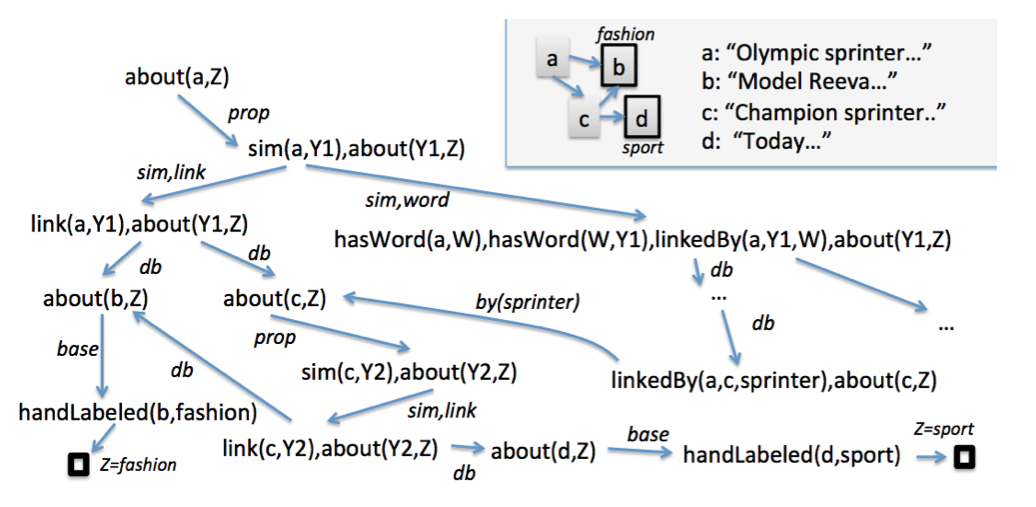 Longer, indirect paths from root
Transition probabilities,  Pr(child|parent), plus Personalized PageRank (aka Random-Walk-With-Reset) define a distribution over nodes. 

Very fast approximate methods for PPR
Transition probabilities,  Pr(child|parent), are defined by weighted sum of edge features, followed by normalization.
Learning via pSGD
Results – parameter learning for large mutually recursive theories
[Wang et al, MLJ, in press]
Theories/programs learned by PRA (Lao et al) over six subsets of NELL, rewritten to be mutullyy recursive
100k facts in KB
1M facts in KB
Alchemy MLNs:  960 – 8600s for a DB with 1k facts
Outline
Motivation
Background
Logic
Probability
Combining logic and probabilities: MLNs
ProPPR
Key ideas
Learning method
Results for parameter learning
Structure learning for ProPPR for KB completion
Comparison to neural KBC models
Joint IE and KB completion
Beyond ProPPR
….
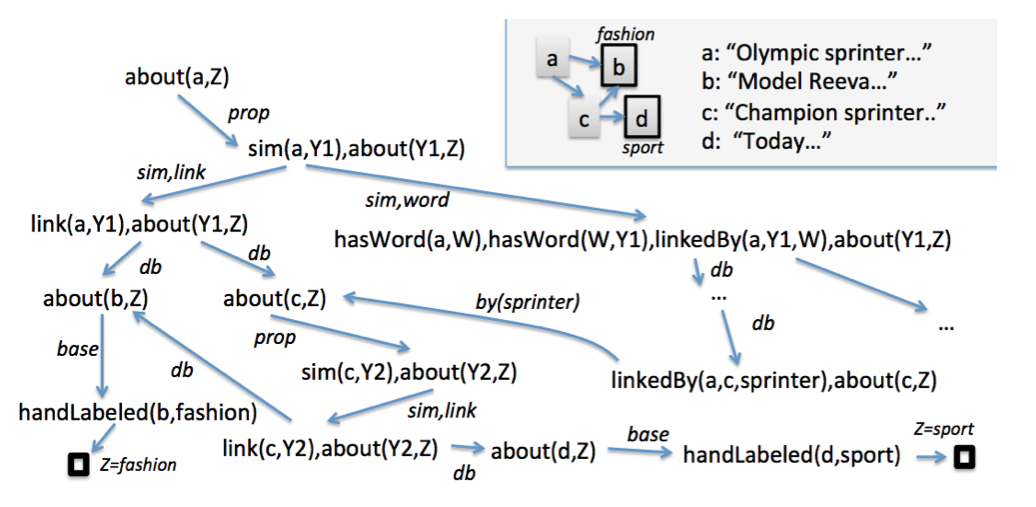 DB
Query: about (a,Z)
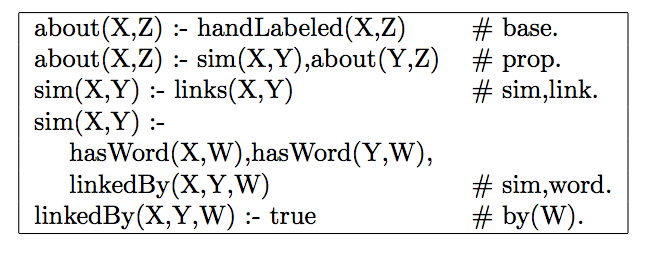 Where does the program come from?
First version: humans or external learner (PRA)
Program (label propagation)
LHS  features
Features generated from using the interpreter correspond to specific rules in the sublanguage
Logic program is an interpreter for a program containing all possible rules from a sublanguage
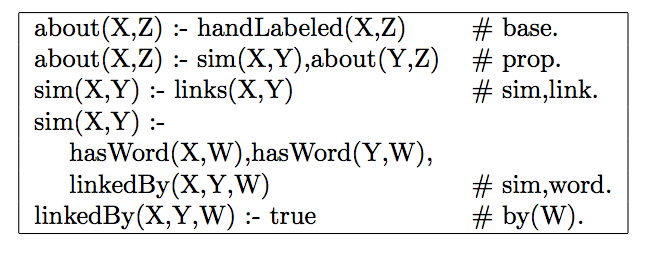 interpreter
#f(…)
Where does the program come from?
Use parameter learning to suggest structure
Program (label propagation)
LHS  features
Logic program is an interpreter for a program containing all possible rules from a sublanguage
Query0: sibling(malia,Z)
DB0: sister(malia,sasha), mother(malia,michelle), …
Query: interp(sibling,malia,Z)
DB: rel(sister,malia,sasha), rel(mother,malia,michelle), …
Interpreter for all clauses of the form P(X,Y) :- Q(X,Y):

interp(P,X,Y) :- rel(P,X,Y).
interp(P,X,Y) :- interp(Q,X,Y), assumeRule(P,Q).
assumeRule(P,Q) :- true   # f(P,Q).   // P(X,Y):-Q(X,Y)
interp(sibling,malia,Z)
rel(Q,malia,Z), assumeRule(sibling,Q),…
Features correspond to specific rules
assumeRule(sibling,sister),…
assumeRule(sibling,mother),…
…
…
f(sibling,sister)
f(sibling,mother)
Z=michelle
Z=sasha
Logic program is an interpreter for a program containing all possible rules from a sublanguage
Features ~ rules.  For example:
 f(sibling,sister)  ~  sibling(X,Y):-sister(X,Y).
Gradient of parameters (feature weights) informs you about what rules could be added to the theory…
Query: interp(sibling,malia,Z)
DB: rel(sister,malia,sasha), rel(mother,malia,michelle), …
Interpreter for all clauses of the form P(X,Y) :- Q(X,Y):

interp(P,X,Y) :- rel(P,X,Y).
interp(P,X,Y) :- interp(Q,X,Y), assumeRule(P,Q).
assumeRule(P,Q) :- true   # f(P,Q).   // P(X,Y):-Q(X,Y)
interp(sibling,malia,Z)
rel(Q,malia,Z), assumeRule(sibling,Q),…
Added rule:
Interp(sibling,X,Y) :- interp(sister,X,Y).
assumeRule(sibling,sister),…
assumeRule(sibling,mother),…
…
…
f(sibling,sister)
f(sibling,mother)
Z=michelle
Z=sasha
Structure Learning in ProPPR
[Wang et al, CIKM 2014]
Iterative Structural Gradient (ISG):
Construct interpretive theory for sublanguage
Until structure doesn’t change:
Compute gradient of parameters wrt data
For each parameter with a useful gradient:
Add the corresponding rule to the theory
Train the parameters of the learned theory
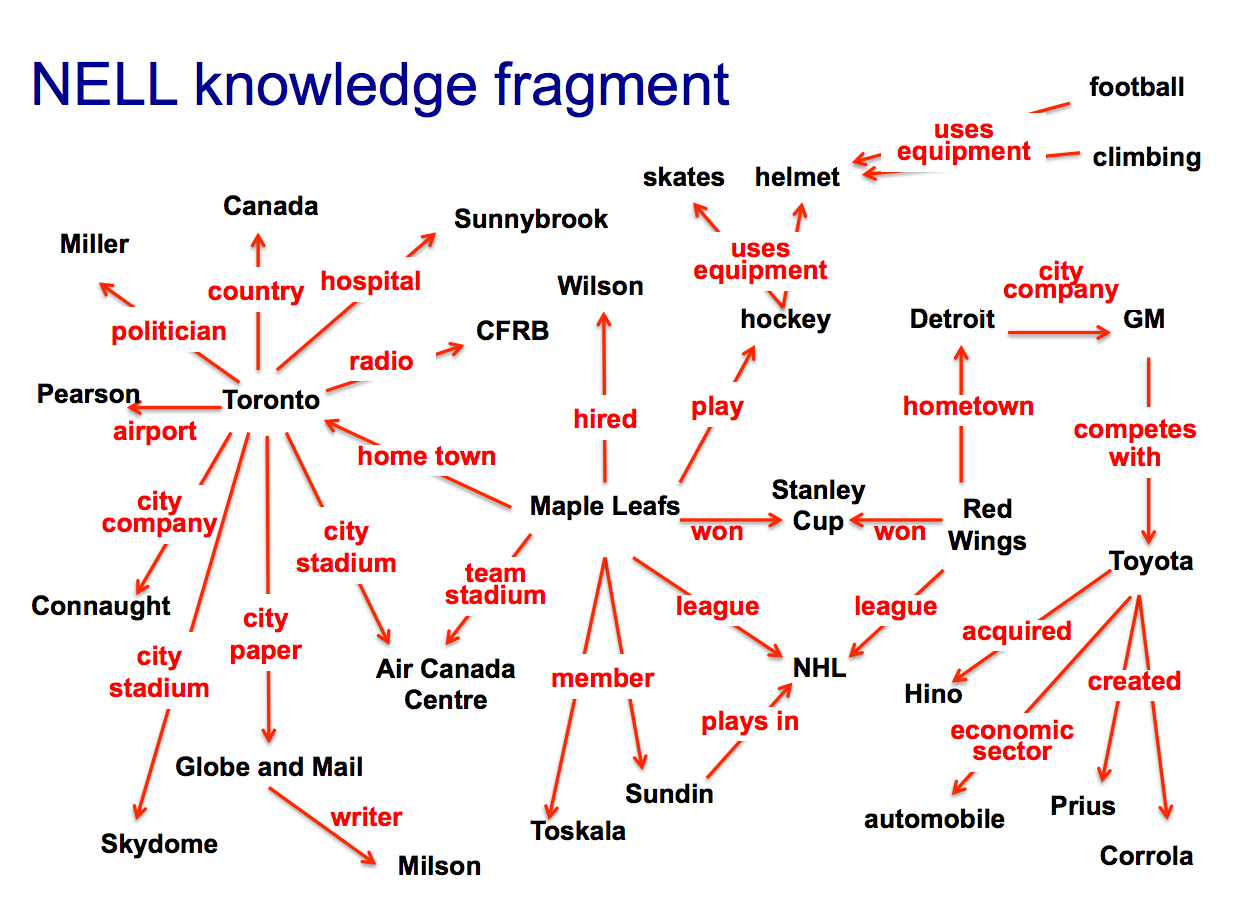 Probabilistic
First-order
Methods
Abstract Machines, Binarization
Scalable Probabilistic 
Logic
hometown?
?
Scalable ML
?
14
Structure Learning for KB Completion
Input:  an KB
Facts about many relations that are mutually informative about each other
There may be noise
There will be missing facts
Output:
New facts for the KB that “fill in the blanks”
Possible evaluations:
Reconstruct some heldout facts from a complete KB
Use MTurk or similar to assess new facts
Structure Learning For Expressive Languages From Incomplete DBs is Hard
two families and 12 relations: brother, sister, aunt, uncle, …
corresponds to 112 “beliefs”: wife(christopher,penelope), daughter(penelope,victoria), brother(arthur,victoria), …

and 104 “queries”: uncle(charlotte,Y) with positive and negative “answers”: [Y=arthur]+, [Y=james]-, …
experiment: 
repeat n times
hold out four test queries
for each relation R:
learn rules predicting R from the other relations
test
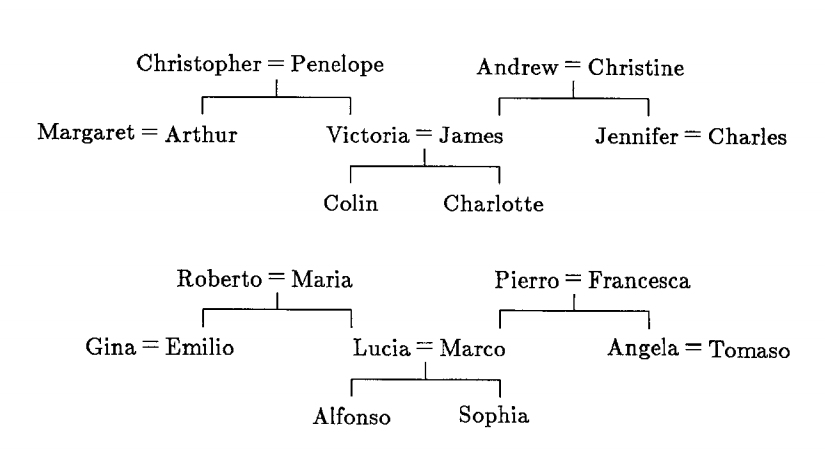 Structure Learning: Example
two families and 12 relations: brother, sister, aunt, uncle, …
Result: 
7/8 tests correct (Hinton 1986)
78/80 tests correct (Quinlan 1990, FOIL)
Result, leave-one-relation out:
FOIL: perfect on 12/12 relations; Alchemy perfect on 11/12
: 
repeat n times
hold out four test queries
for each relation R:
learn rules predicting R from the other relations
test
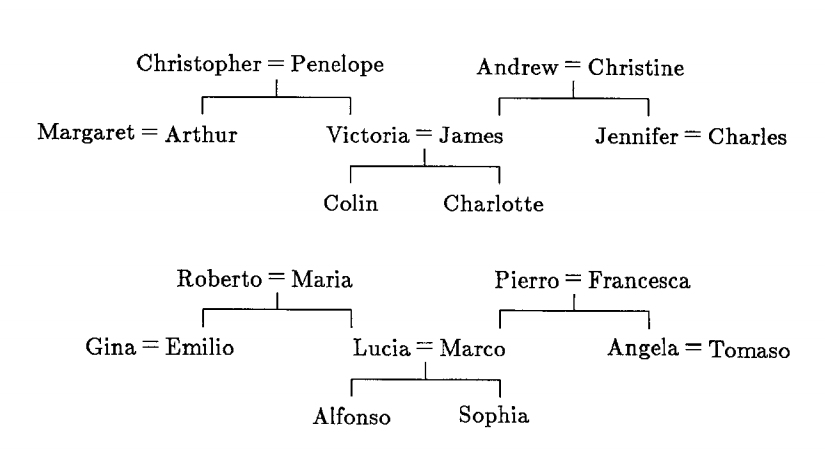 Structure Learning: Example
two families and 12 relations: brother, sister, aunt, uncle, …
Result: 
7/8 tests correct (Hinton 1986)
78/80 tests correct (Quinlan 1990, FOIL)
Result, leave-one-relation out:
FOIL: perfect on 12/12 relations; Alchemy perfect on 11/12
Result, leave-two-relations out:
 FOIL: 0% on every trial
Alchemy: 27% MAP
Why?
In learning R1, FOIL approximates meaning of R2 using the examples not the partially learned program
Typical FOIL result:
uncle(A,B)  husband(A,C),aunt(C,B)
aunt(A,B)  wife(A,C),uncle(C,B)
“Pseudo-likelihood trap”
Structure Learning: Example
two families and 12 relations: brother, sister, aunt, uncle, …
New experiment (3):
One family is train, one is test
Use 95% of the beliefs as KB
Use 100% of the training-family beliefs as training
Use 100% of the test-family beliefs as test

I.e.: learning to complete a KB that has 5% missing data

Repeat for 5%, 10%, ….
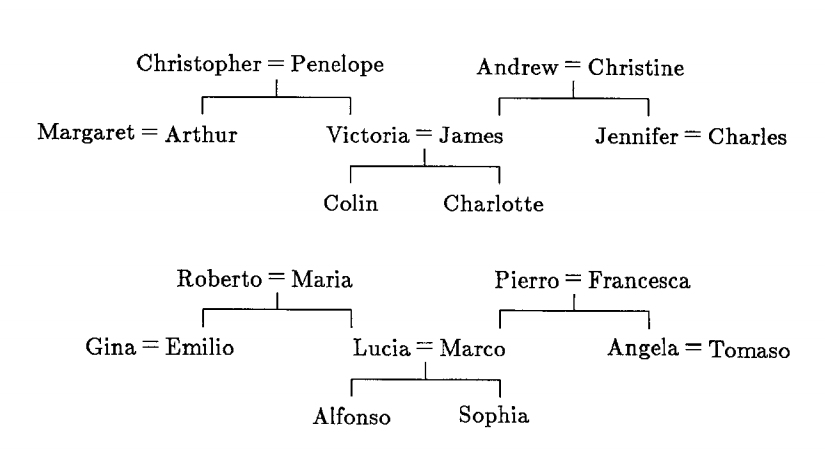 KB Completion
KB Completion
ISG
Why?
We can afford to actually test the program, using the combination of the interpreter and approximate PPR
This means we can learn AI/KR&R based probabilistic logical forms to fill in a noisy, incomplete KB
Results on UMLS
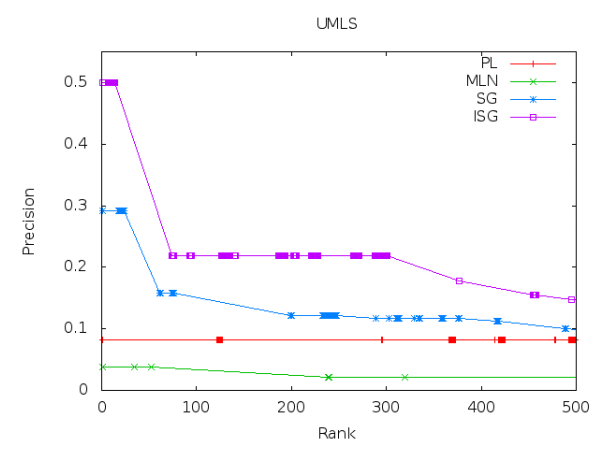 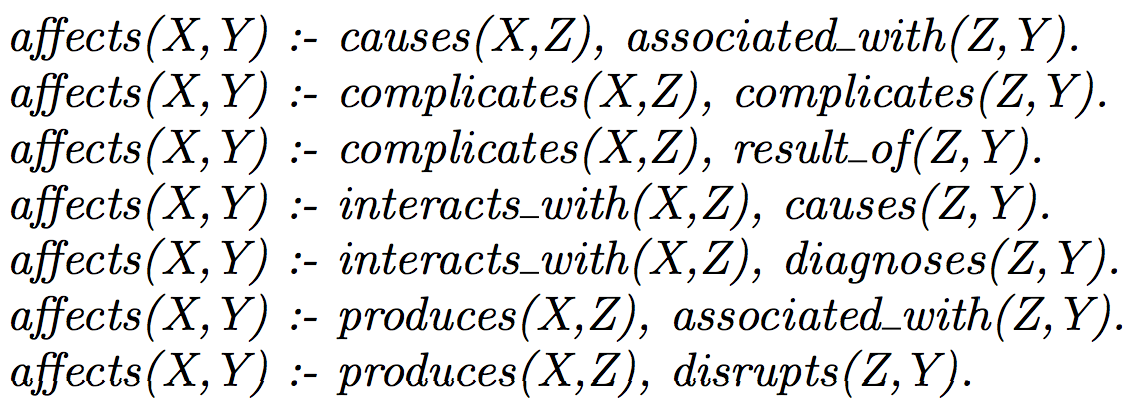 23
Scaling Up Structure Learning
Experiment
2000+ Wikipedia pages on “European royal families”
15 Infobox relations: birthPlace, child, spouse, commander, …
Randomly delete some relation instances, run ISG to find a theory that models the rest, and compute MAP of predictions.
MAP - Similar results on two other InfoBox datasets, NELL
Experiments: Royal Families using structured regularization and L1-regularization
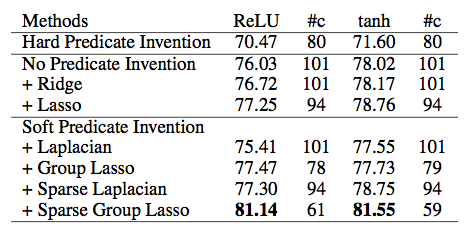 Regularization
MAP Results with structural gradient learner.
Completing the NELL KB
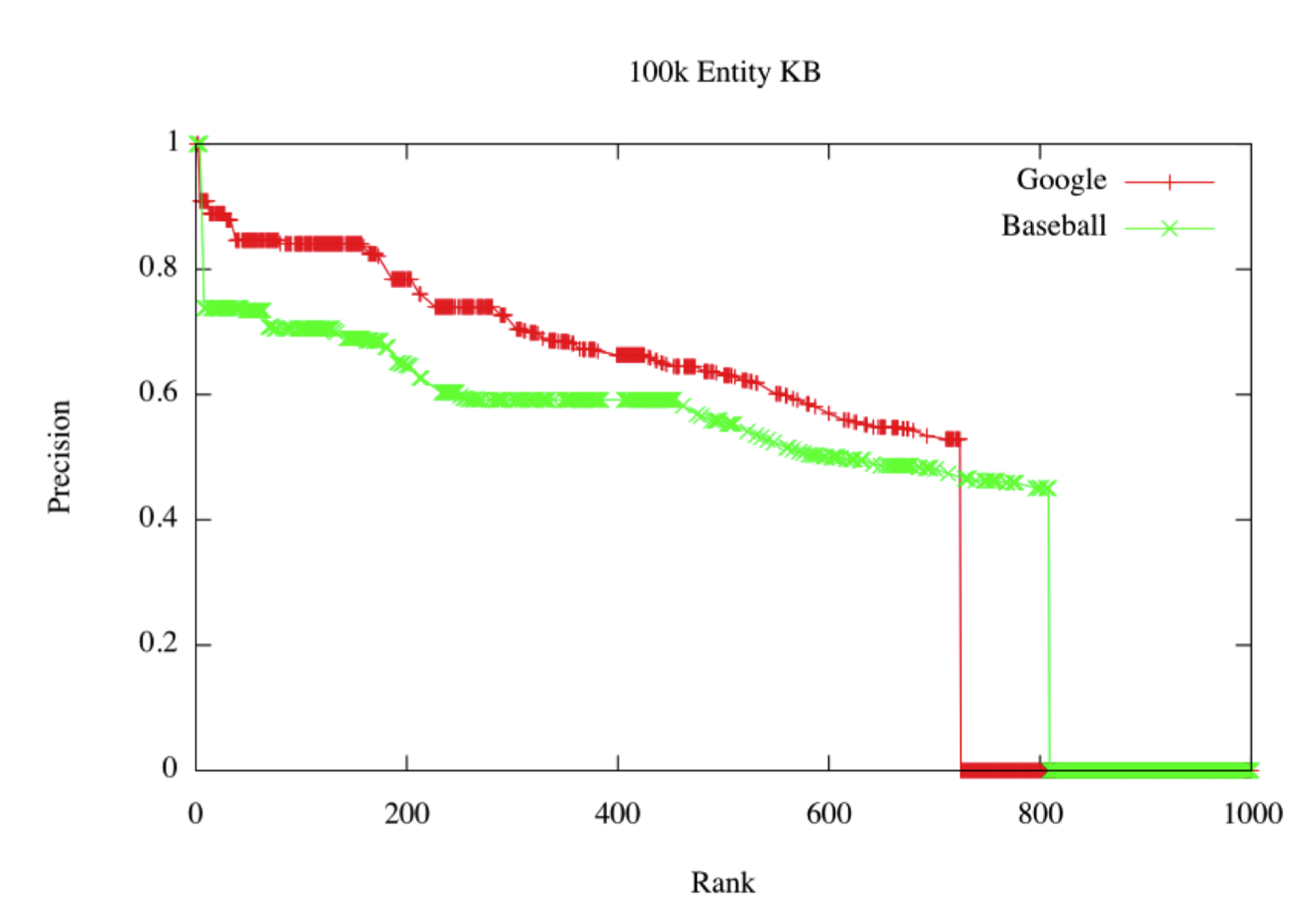 Completing the NELL KB
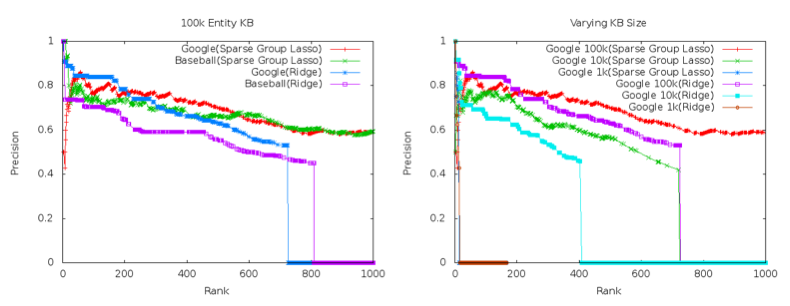 Outline
Motivation
Background
Logic
Probability
Combining logic and probabilities: MLNs
ProPPR
Key ideas
Learning method
Results for parameter learning
Structure learning for ProPPR for KB completion
Comparison to neural KBC models
Joint IE and KB completion
Beyond ProPPR
….
Neural KB Completion Methods
Lots of work on KBC using neural models broadly similar to word2vec
word2vec learns a low-dimensional embedding e(w) of a word w that makes it easy to predict the “context features” of a w
i.e., the words that tend to cooccur with w
Often these embeddings can be used to derive relations
E(london) ~= E(paris) + [E(france) – E(england)]
TransE: can we use similar methods to learn relations?
E(london) ~= E(england) + E(capitalCityOfCountry)
Neural KB Completion Methods
Freebase 15k
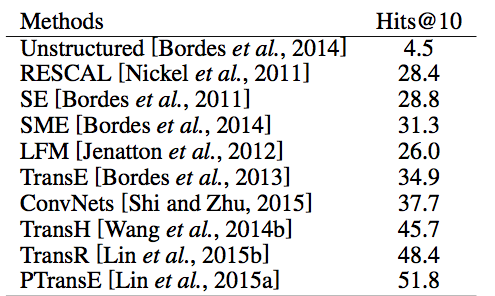 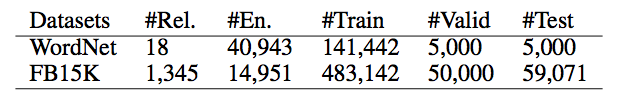 Neural KB Completion Methods
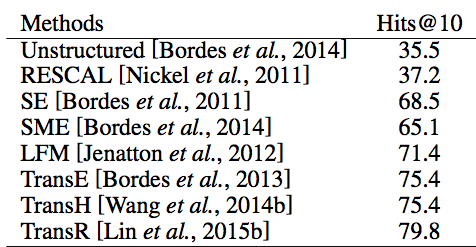 Wordnet
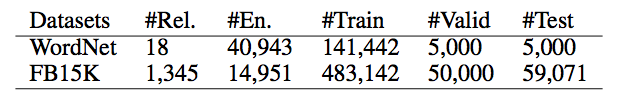 Neural KB Completion Methods
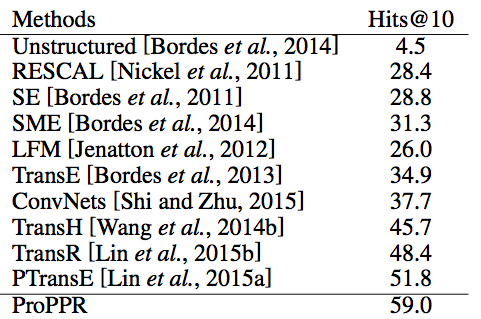 Freebase 15k
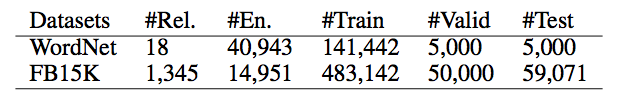 Neural KB Completion Methods
Wordnet
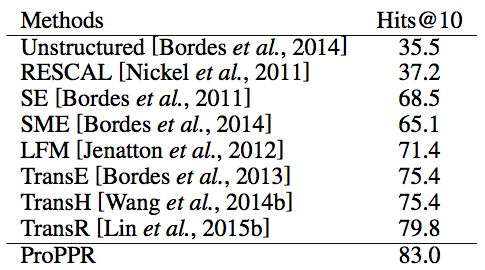 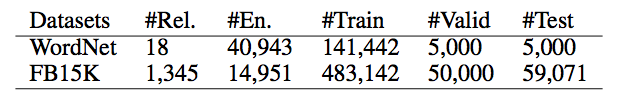 Under submission, 2016
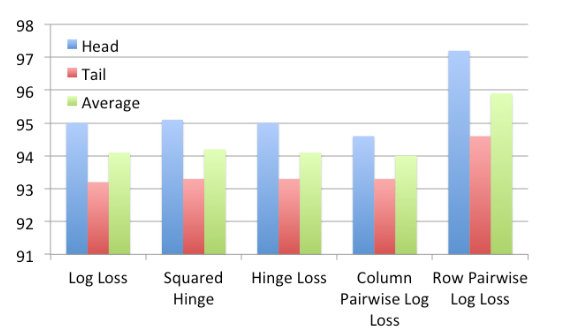 Based on Bayesian Personalized Ranking: all formulas in a positive proof should be ranked above all unused formulas
New parameter-learning method similar to universal schema algorithm (Wordnet dev)
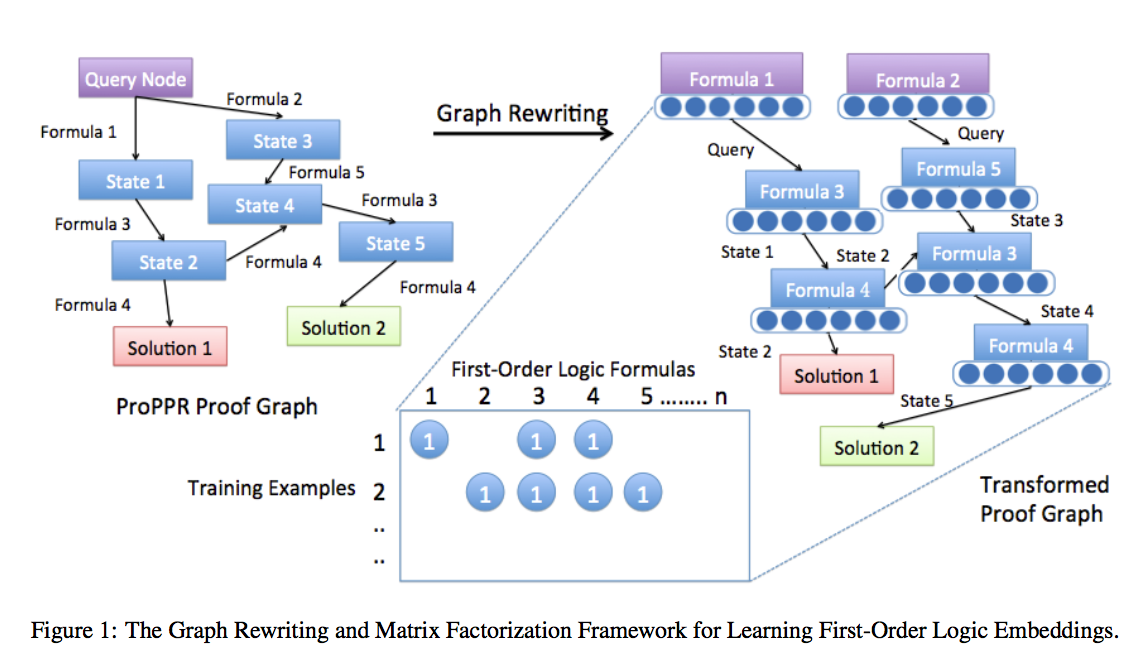 Neural KB Completion Methods
Freebase 15k
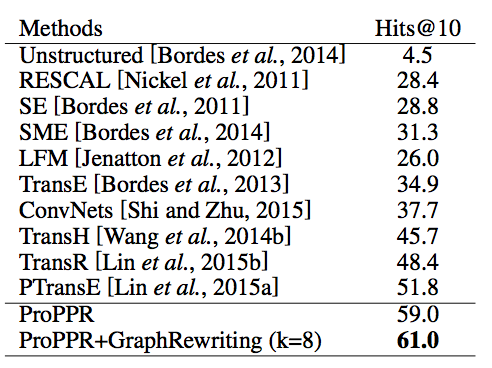 Neural KB Completion Methods
Wordnet
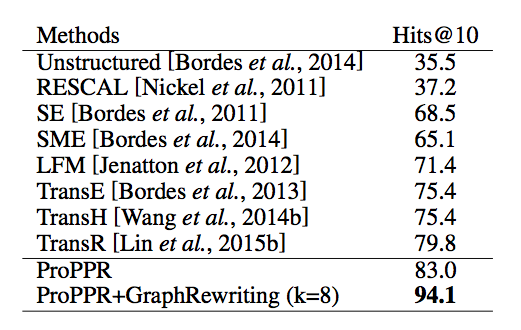 Outline
Motivation
Background
Logic
Probability
Combining logic and probabilities: MLNs
ProPPR
Key ideas
Learning method
Results for parameter learning
Structure learning for ProPPR for KB completion
Joint IE and KB completion
Comparison to neural KBC models
Beyond ProPPR
….
Recap: Structure Learning in ProPPR
[Wang et al, CIKM 2014]
Iterative Structural Gradient (ISG):
Construct interpretive theory for sublanguage
Until structure doesn’t change:
Compute gradient of parameters wrt data
For each parameter with a useful gradient:
Add the corresponding rule to the theory
Train the parameters of the learned theory
Recap: Structure Learning Dataset
Experiment
2000+ Wikipedia pages on “European royal families”
15 Infobox relations: birthPlace, child, spouse, commander, …
Randomly delete some relation instances, run ISG to find a theory that models the rest, and compute MAP of predictions.
MAP - Similar results on two other InfoBox datasets, NELL
IE in ProPPR
In March 1849 her father-in-law <a href=“Charles_Albert_of_Sardinia”> Charles Albert</a> abdicated …
Experiment
Same data and protocol
Add facts: nearHyperlink(Word,Src,Dst) for Src,Dst in data
Add rules like:
interp(Rel,Src,Dst) :- 
	nearHyperlink(Word,Src,Dst), indicates(Word,Rel).
indicates(Word,Rel) :- true # f(Word,Rel)
~= 67.5k links
This is distant supervision: 
we know the tuple (rel,src,dst), but not a label for this hyperlink
hyperlink label is latent, and marginalized out by the PPR inference
ACL 2015
Data: groups of related Wikipedia pages
knowledge base: infobox facts
IE task: classify links from page X to page Y
features: nearby words
label to predict: possible relationships between X and Y (distant supervision)
Train/test split: temporal
To simulate filling in an incomplete KB: randomly delete X% of the facts in train
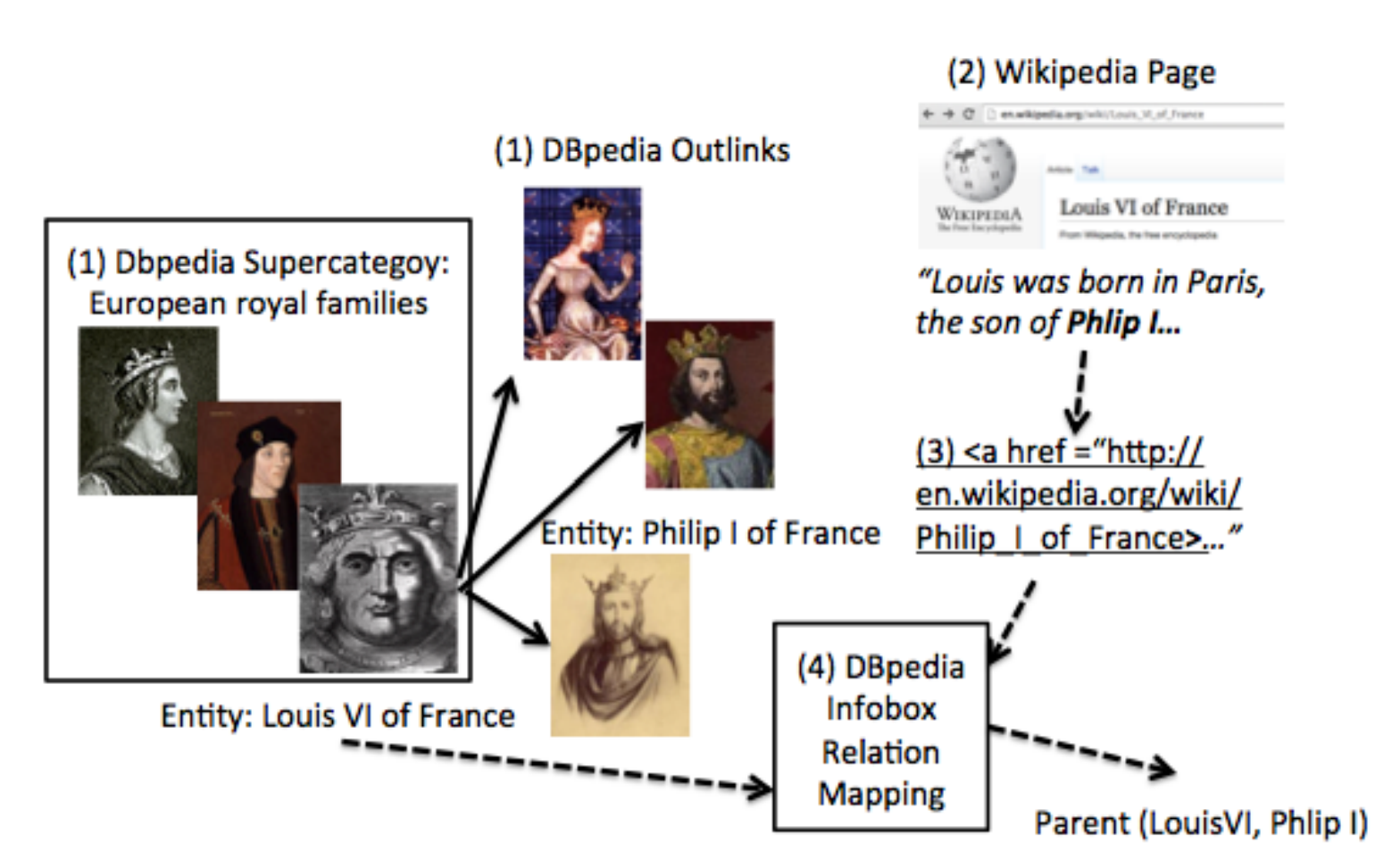 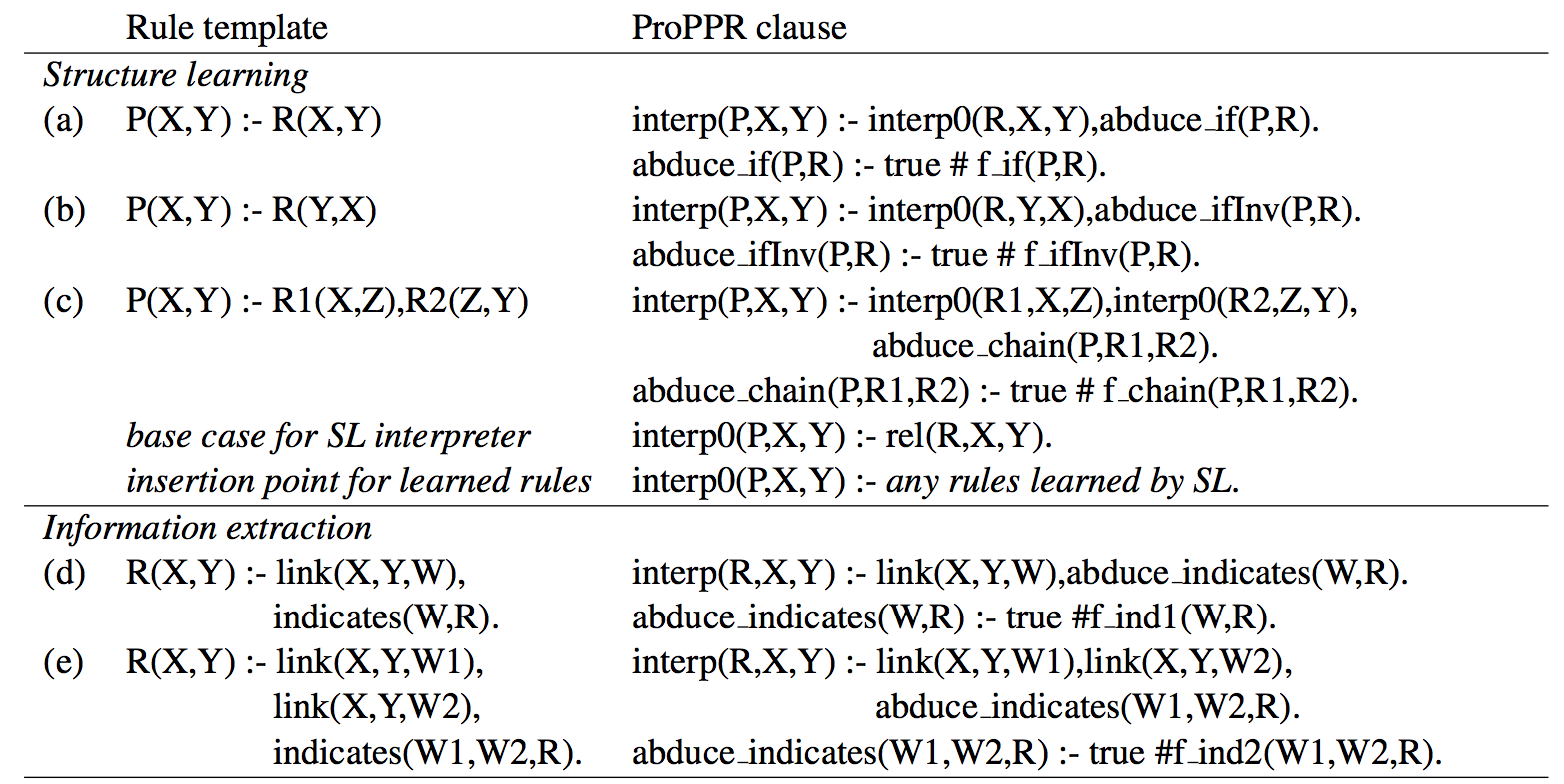 ACL 2015
Experiments
Task: KB Completion
Three Wikipedia Datasets: royal, geo, american
67K, 12K, and 43K links
MAP Results for predicted facts on Royal, similar results on two other InfoBox datasets
[Speaker Notes: royal: 2258 pages, 15 relations, 
american: 679 pages, 12k links, 30 relations
geo: 500 pages, 43k mentions/links, 10 relations]
ACL 2015
Joint IE and relation learning
Baselines: MLNs (Richardson and Domingos, 2006),  Universal Schema (Riedel et al., 2013), IE- and structure-learning-only models
IE in ProPPR
Experiment
Same data and protocol
Add facts: nearHyperlink(Word,Src,Dst) for Src,Dst in data
Add rules like:
interp(Rel,Src,Dst) :- 
	nearHyperlink(Word,Src,Dst), indicates(Word,Rel).
indicates(Word,Rel) :- true #f(Word,Rel)
Similar results on two other InfoBox datasets
Joint Relation Learning IE in ProPPR
Experiment
Combine IE rules using nearHyperlink and interpretive rules
Similar results on two other InfoBox datasets
Joint IE and Relation Learning
Task: Knowledge Base Completion.
Baselines: MLNs (Richardson and Domingos, 2006),  Universal Schema (Riedel et al., 2013), IE- and structure-learning-only models.
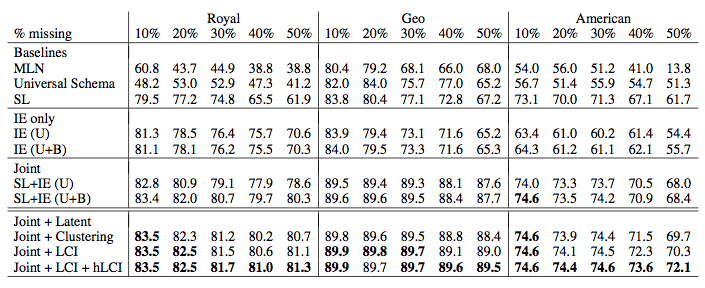 ACL 2015
Joint IE and relation learning
Baselines: MLNs (Richardson and Domingos, 2006),  Universal Schema (Riedel et al., 2013), IE- and structure-learning-only models
ACL 2015
Latent context invention
Making the classifier deeper: introduce latent classes (analogous to invented predicates) which can be combined with the context words in the features used by the classifier
R(X,Y) :- latent(L),link(X,Y,W),indicates(W,L,R).
R(X,Y) :- latent(L1),latent(L2),link(X,Y,W),
   indicates(W,L1,L2,R).
Effect of latent context invention
Joint IE and Relation Learning
Task: Knowledge Base Completion.
Baselines: MLNs (Richardson and Domingos, 2006),  Universal Schema (Riedel et al., 2013), IE- and structure-learning-only models.
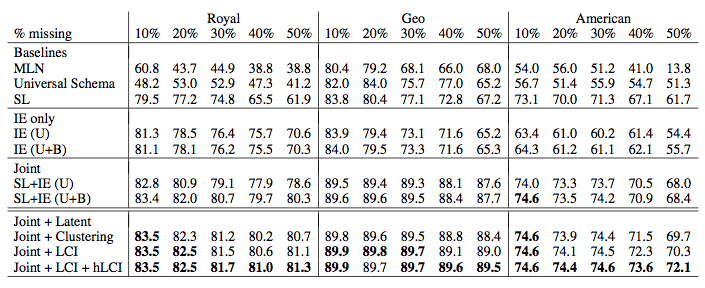 ACL 2015
Joint IE and relation learning
Universal schema: learns a joint embedding of IE features and relations

ProPPR: learns
 weights on features indicates(word,relation) for link-classification task
Horn rules relating the relations
Highest-weight of each type
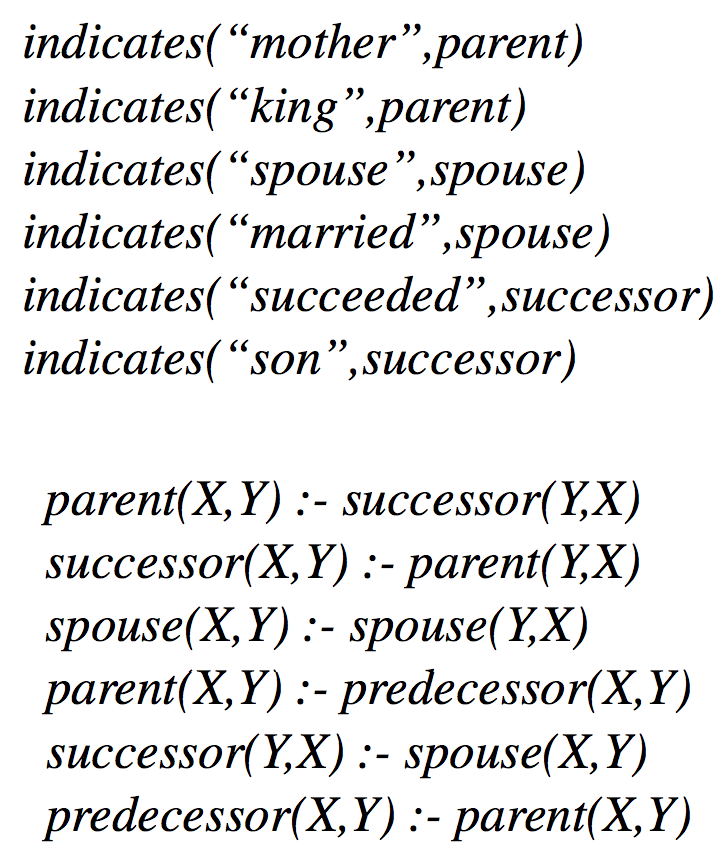 Outline
Motivation
Background
Logic
Probability
Combining logic and probabilities: MLNs
ProPPR
Key ideas
Learning method
Results for parameter learning
Structure learning for ProPPR for KB completion
Comparison to neural KBC models
Joint IE and KB completion
Beyond ProPPR?
….
Future directions
Integration with neural/embedding approaches to KBC
Step 1: using deep embedding models as features for ProPPR
Step 2: jointly training the deep models and ProPPR
Loose integration: use chain rule to push gradient of ProPPR’s performance down to embedding model, interleave gradient steps in ProPPR and embedding model
Close to working
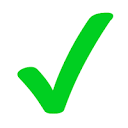 Future directions
Integration with neural/embedding approaches to KBC
Logic using differentiable matrix operations?
MLNs are one blend of logic and probability
C1 grandparent(X,Y) :- parent(X,Z),parent(Z,Y)
C2 parent(X,Y):-mother(X,Y).
C3 parent(X,Y):-father(X,Y).
father(bob,chip). parent(bob,dana). mother(alice,bob).  …
p(a,b)
m(a,b)
p(a,b):-m(a,b)
gp(a,c)
gp(a,c):-p(a,b),p(b,c)
p(b,c)
f(b,c)
p(b,c):-f(b,c)
parent
brother
X
Z
Y
uncle(X,Y):-parent(X,Z),brother(Z,Y)
X
Y
husband
aunt
X
Z
Y
uncle(X,Y):-husband(X,Z),aunt(Z,Y)
uncle(X,Y)
Future directions
Integration with neural/embedding approaches to KBC
Logic using differentiable matrix operations
Define subset of logic definable with sparse matrix potentials and efficient (polytree) belief propagation on a factor graph (includes some of ProPPR)
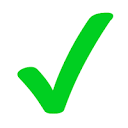 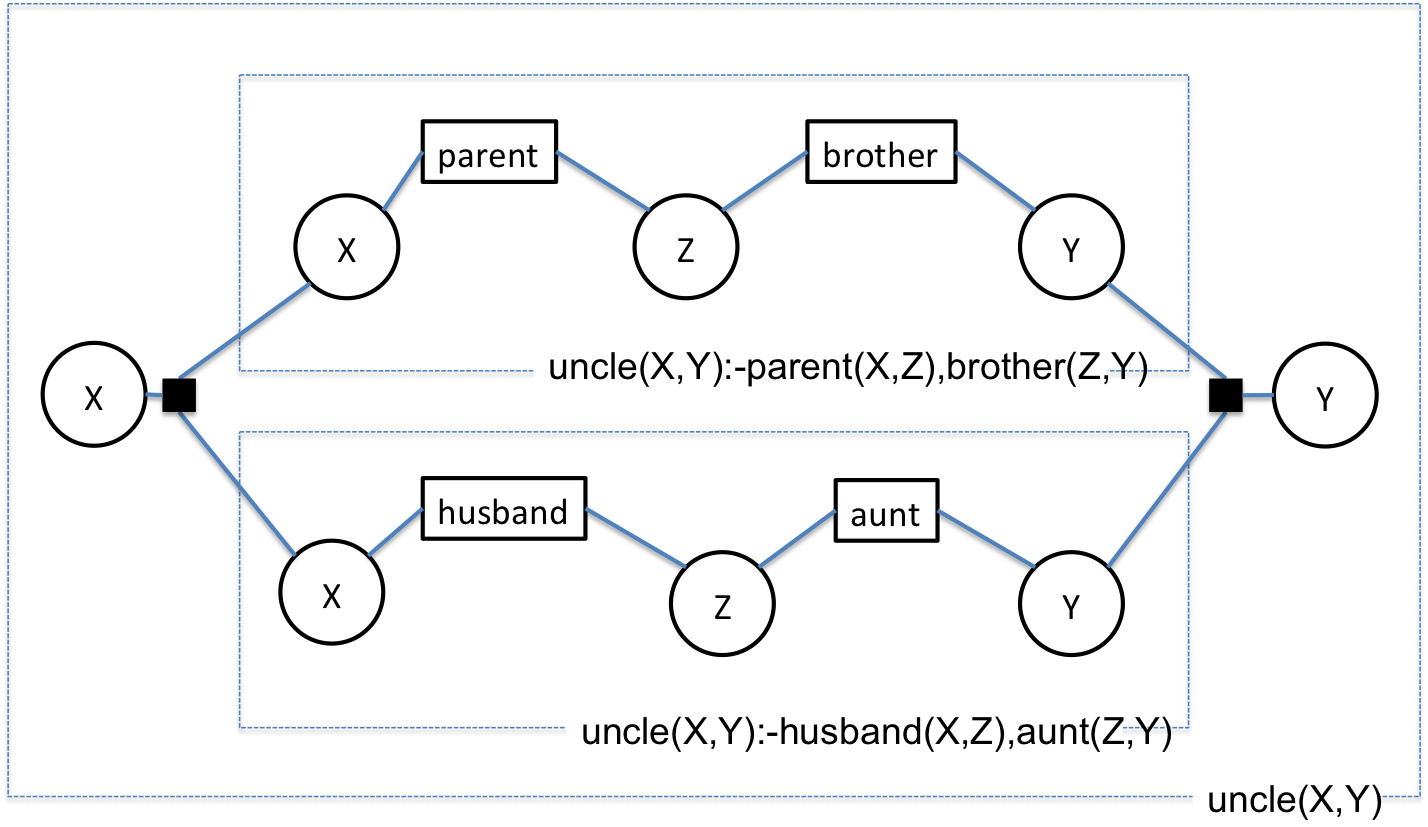 uncle(X,Y) :- parent(X,Z),brother(Z,Y) {r1}
uncle(X,Y):-husband(X,Z),aunt(Z,Y)     {r2}
It looks like all we can learn is parameters of the potential predicate  (parent, busband,…) ???
Future directions
Bind a variable to the feature values
uncle(X,Y) :- parent(X,Z),brother(Z,Y) {r1}
uncle(X,Y):-husband(X,Z),aunt(Z,Y)     {r2}
Learnable weight are a factor predicate
uncle(X,Y) :- parent(X,Z),brother(Z,Y),  assign(r1,R1), w(R1)
uncle(X,Y):-husband(X,Z),aunt(Z,Y),      assign(r2,R2), w(R2)
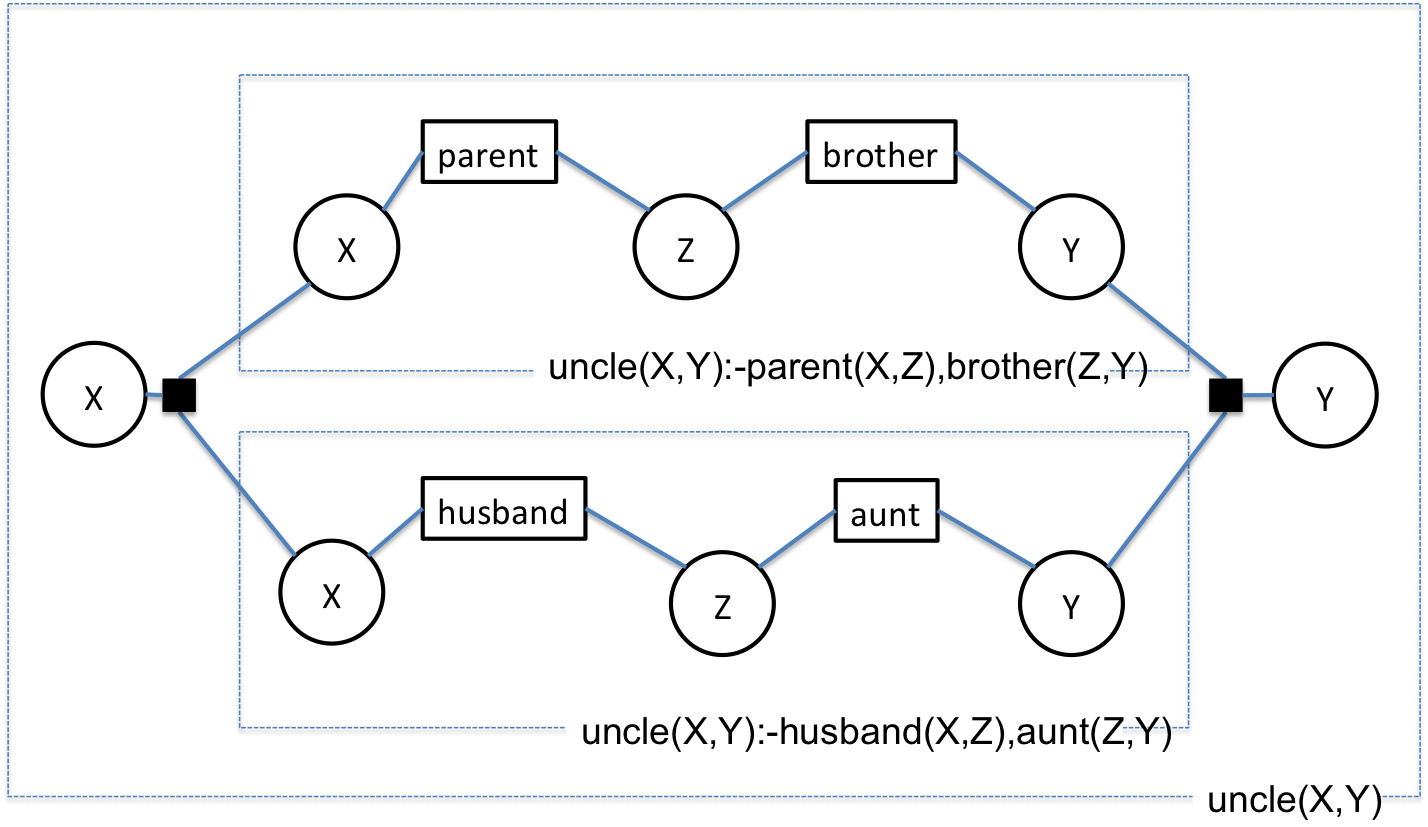 It looks like all we can learn is parameters of the potential predicate  (parent, busband,…) ???
Future directions
Integration with neural/embedding approaches to KBC
Logic using differentiable matrix operations
Define subset of logic definable with sparse matrix potentials and efficient (polytree) belief propagation on a factor graph (includes some of ProPPR)
On a polytree BP algorithm converges in fixed time  simulate it to get a fixed series of message-passing steps for each query “mode” (input/output pattern)
Theorem proving is running fixed message sequence  fixed sequence of matrix ops  differentiable function
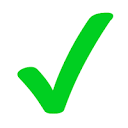 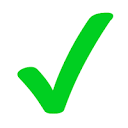 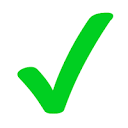 Future directions
Integration with neural/embedding approaches to KBC
Logic using differentiable matrix operations
Integrate with standard deep-learning package
Logic acts like a layer (or a theano “block”)
Can learn weights for selected predicates as well as control weights
Logic output, neural net input: abduction
Neural net output, logic input: learning with engineered features but feature definitions are tunable/learnable
Outline
Motivation
Background
Logic
Probability
Combining logic and probabilities: MLNs
ProPPR
Key ideas
Learning method
Results for parameter learning
Structure learning for ProPPR for KB completion
Comparison to neural KBC models
Joint IE and KB completion
Beyond ProPPR?
….
Concluding thanks….
Collaborators: 
Katie Rivard Mazaitis, Rose Kanjirathinkal
Ni Lao, Einat Minkov
Tom Mitchell
Funders:  NSF, DARPA, Google, …
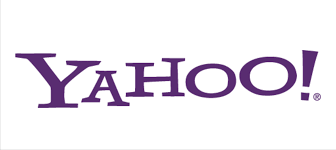 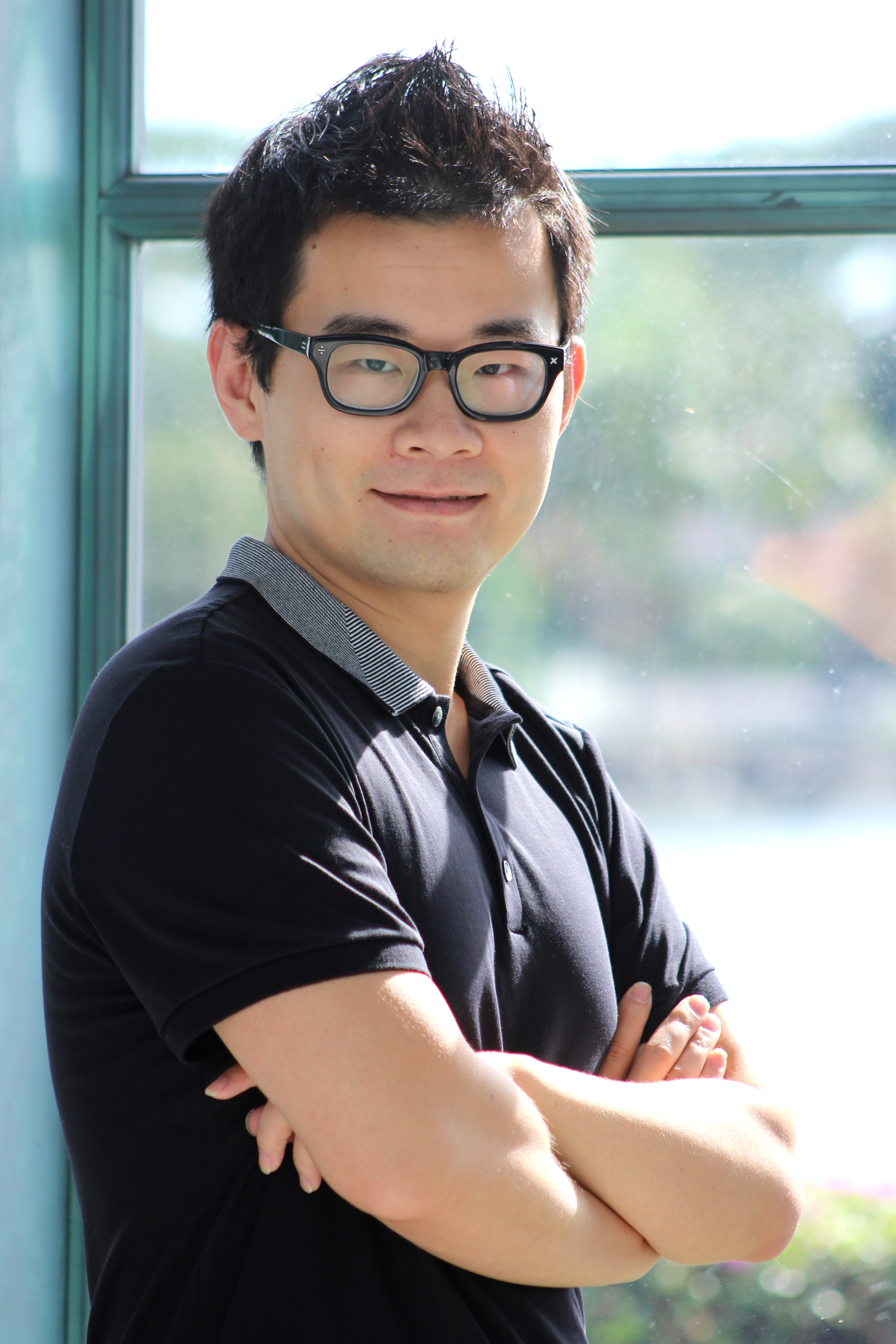 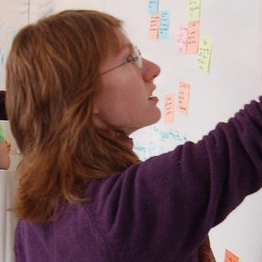 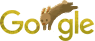 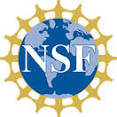 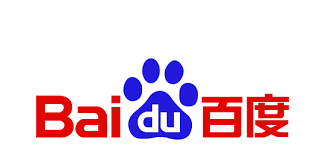